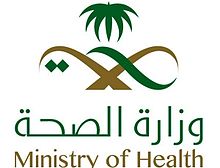 FOCUS-PDCA GUIDE
Dr : Ahmed Shams
F = find
Find a Process to Improve: 
Prioritize opportunities based on patient/internal customer input, operational and clinical data monitoring, strategic direction, and/or operating and clinical priorities
Tools to Use
1) Data 
2) Patient Surveys/ Focus Group 
3) Brainstorming 
4) Observations Tool
Questions to Ask
1) Is the process in alignment with goals? 
2) Is the process measurable? 
3) Is the process within your control to change? 
4) Is the process within a manageable scope? 
5) Do we have a leader who will participate and support us?
o=  Organize a Team
Organize a Team: 
- Select a team/individual who has the content knowledge of what you hope to improve 
- Define team member roles and learn to run effective meetings
Tools to Use
1) Agenda and Meeting Summary 
2) Communication Plan
Questions to Ask
1) Who has the process knowledge? 
2) Who is closely involved in the process that is being improved? 
3) Who is directly affected by any change in the process? What about patients? 
4) Who might bring innovative or new ideas to the process? 
5) Does the team include everyone affected by the identified problem or need?
C 	= Clarify the Current State
Clarify the Current State: 
- Understand the current problem(s) 
- Understand the process steps 
- Determine the people, information, and resources involved in the process steps 
- Establish how you will measure success and collect necessary data in the current state
Tools to Use
1)Process Map - Current State 
2) Observations 
3) Data Collection Plan 
4) flow chart
Questions to Ask
1) Is the current problem defined? 
2) How do you know you have a problem? 
3) Is it known who is involved in the process? 
4) What steps are involved in the current process? 
5) Is the process map completed? 
6) Are we supported with investigating the current state?
U = Understand Root Causes:
Understand Root Causes: 
- Understand root causes in order to identify why the process isn’t working effectively 
- Identify if and why the process varies in different types of situations
s =Select the Improvement: -
Select the Improvement: 
- Determine what you will improve 
- Establish and improvement goal
Tools to Use
1) Aim Statement 
2) priority matrix 
3) brain storming
Questions to Ask
1)Is the aim statement SMART? 
2) Does the improvement focus on the reality of the problem and not the perception? 
3) Do key stakeholders’ support and approve of the improvement? 
4) Is the improvement within the scope of your team’s control? 
5) Does this align with dept goals/strategic
Steps 	Description 	
P 	
Plan the Improvement: 
- Plan to carry out the cycle (who, what, when, how) 
- Create a data collection plan 
- Focus on small tests of change
Tools to Use 
1) Process Map - Future State 
2) Action Items Plan ( Gantt  chart )
3) Timeline 
4) Data Collection Plan 
5) Brainstorming 
6) Decision Making
Questions to Ask 	
1) Are all of the tools completed (action plan, timeline, data collection plan)? 
2) Is there consensus of the timeline and what data will be collected? 
3) Is everyone aware of what action items they are responsible for? 
4) Do we have the resources to carry out our plan effectively?
D 	Do the Improvement: 
- Carry out the plan to make change 
- Document problems or unexpected observations 
- Measure the impact of the change
1) Actions Items Plan 
2) Data Collection Plan 
3) Check Sheet 
4) Observations Tool 
5) Communication Plan
1) Was the action plan completed? 
2) Was the timeline met? 
3) Was data collected? 
4) Did we properly communicate this change idea to those affected?
C 	Check the Results: 
- Examine data to determine whether the change led to the expected improvement 
- Summarize what was learned 
	
1) Run Chart 
2) Check Sheet 
3) Data Collection Plan 
4) Surveys 
5) Tics and Tallies 
	
1) Was the change implemented as planned? 
2) Did the change idea make an improvement towards your specific aim? 
3) Did your predicted results compare to what actually happened? 
4) What did you learn from checking the results from the improvement? 
5) Did we collect enough information on the change?
A 	Act and Determine Next Steps: 
- Use findings from Check phase to determine and act upon next steps: 
o Holds the gains 
o Develop plan to monitor data 
o Revise change idea and begin new PDCA cycle 
o Start another FOCUS-PDCA on a new improvement 
	
1) Action Items Plan 
2) A3 or Storybook to Share the Results 
3) Charter 
	
1) Has the aim been met? 
2) If the aim has not been met, what is the next improvement with a PDCA cycle? 
3) If the aim has not been met, does the process need to be refined and is a new FOCUS-PDCA necessary?